May 2012
Coexistence system in a cognitive radio testbed
Date: 2012-05-17
Authors:
Notice: This document has been prepared to assist IEEE 802.19. It is offered as a basis for discussion and is not binding on the contributing individual(s) or organization(s). The material in this document is subject to change in form and content after further study. The contributor(s) reserve(s) the right to add, amend or withdraw material contained herein.
Slide 1
Mika Kasslin, Nokia
May 2012
Abstract
This presentation gives an overview of coexistence management system implemented to a cognitive radio testbed developed and implemented in Nokia Research Center. 
	The coexistence management system builds upon the system architecture and logical elements developed in the 802.19 TG1.
Slide 2
Mika Kasslin, Nokia
May 2012
Cognitive radio testbed design
CDIS
CDIS	Coexistence 	Discovery and 	Information Server/System

CSP	Cognitive Service Provider

CM	Coexistence Manager

CE	Coexistence Enabler

BWM	Bandwidth Manager

BWL	Bandwidth Logger

Radio Physical Radio Device

Data Collection and Visualization Servers	External servers for demo 	and debug 	purposes
Visualization
Server
CSP
CM
BWM
Data Collection Server
CE
BWL
Radio
Slide 3
Mika Kasslin, Nokia
May 2012
Deployment of functional entities
PC server
VisualizationUI
CDIS
CSP
Visualizationserver
CM
BWM
KTS_CE
DIR-825
Mobile
BWMlogger
CE
Internet
ADR
NCG/CCM
TV WSradio
TV WSprimary DB
WLANradio
Slide 4
Mika Kasslin, Nokia
May 2012
Visualization view 1
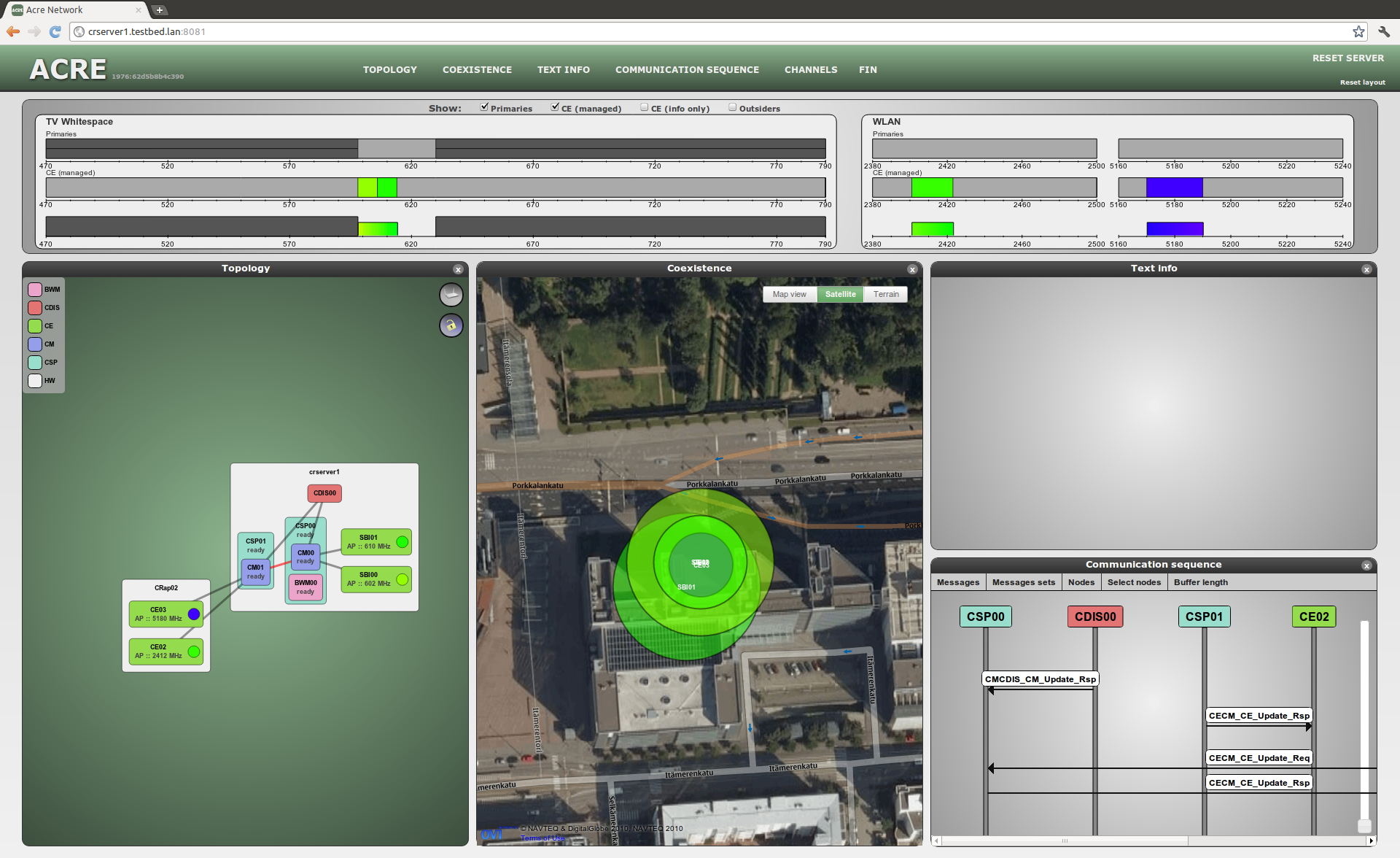 Slide 5
Mika Kasslin, Nokia
May 2012
Visualization view 2
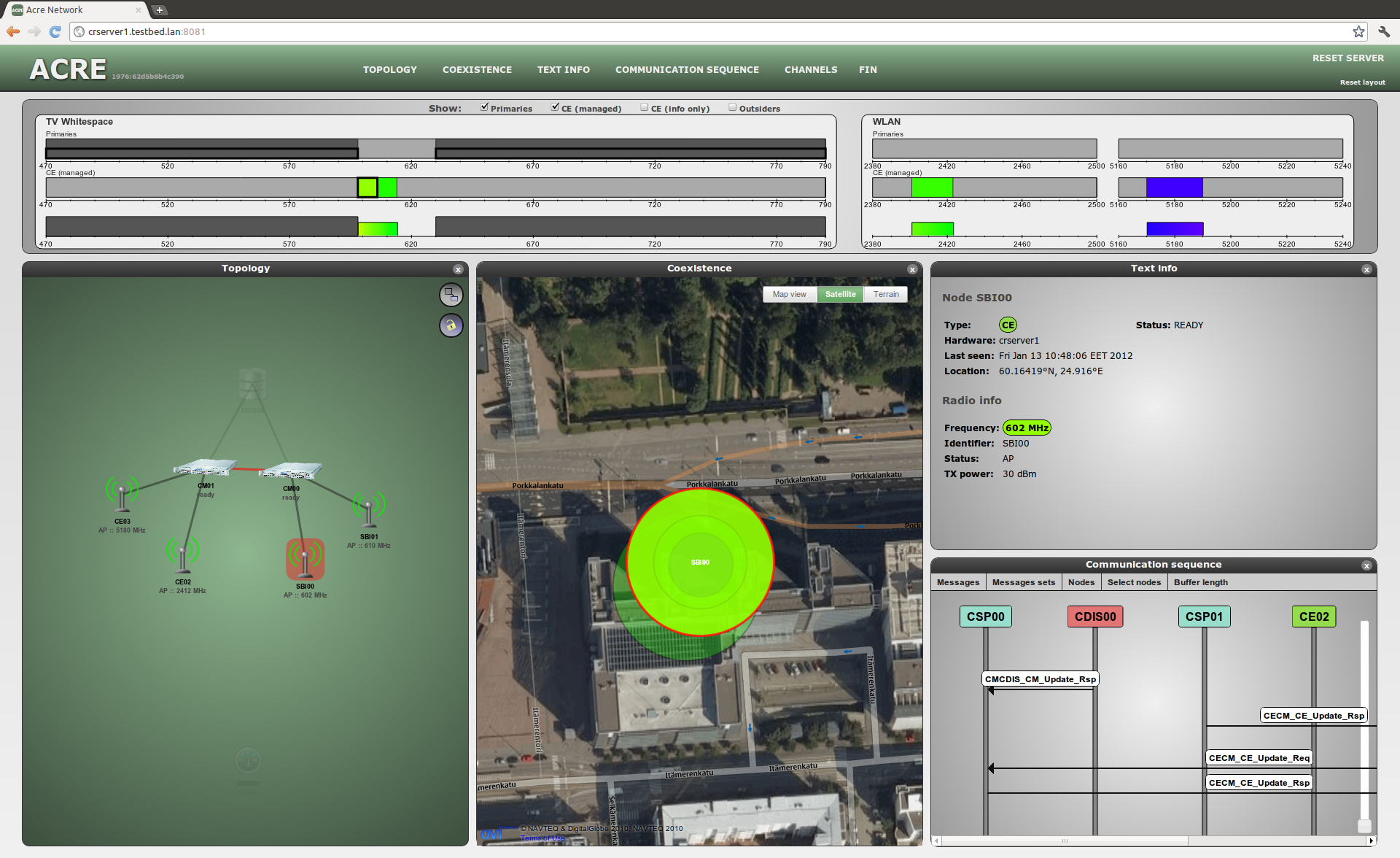 Slide 6
Mika Kasslin, Nokia